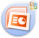 Месячник по профилактике детского
 дорожно- транспортного травматизма
«Безопасная осень 01»
Воспитатель : Крикунова Аксана Николаевна
МБДОУ № 21 «Колокольчик»
станица Абадзехская
Подготовительная группа «Капельки»
2021год
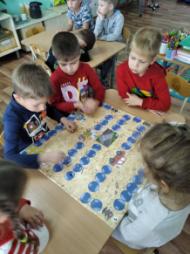 «Дети- пешеходы»
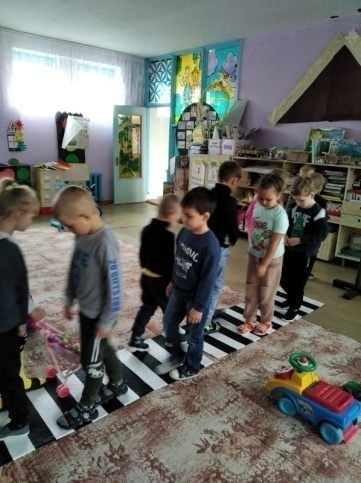 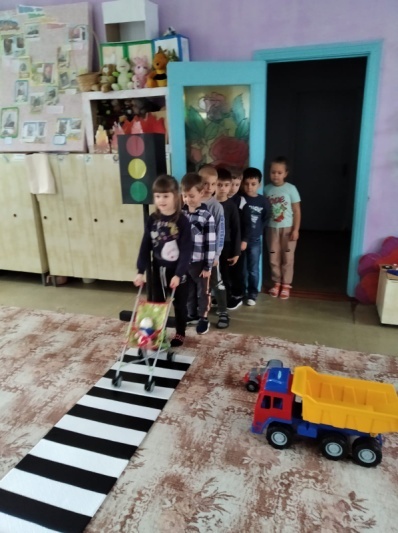 Настольная игра «Отличный пешеход»
Игра «Мы – пешеходы»
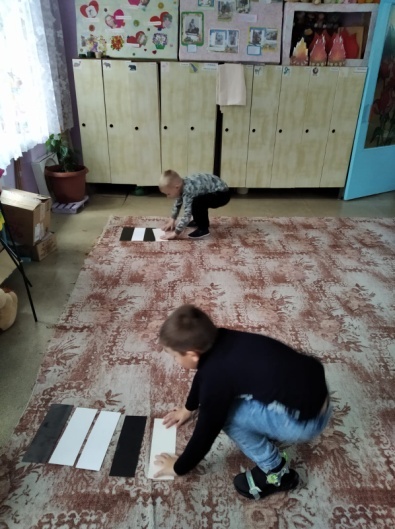 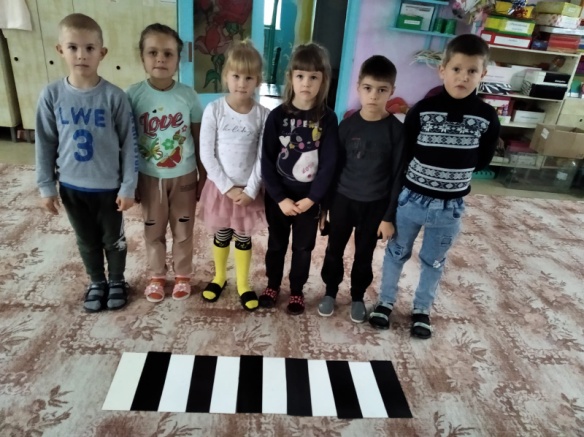 Игра «Сложи пешеходный переход»
«Дети- пассажиры»
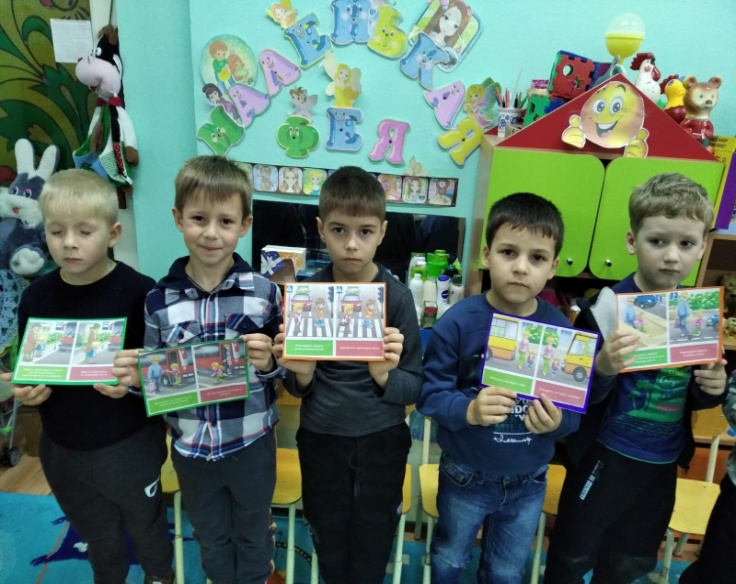 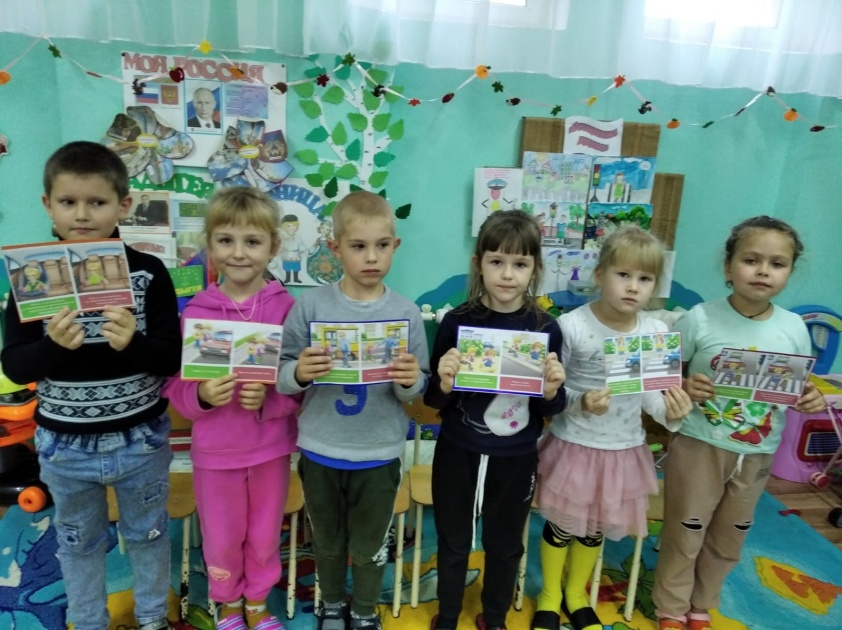 Игра «Разрешается- запрещается»
Коллективная аппликация
«Машины на нашей улице»
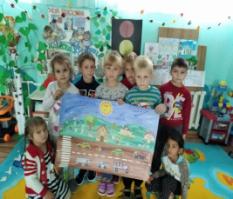 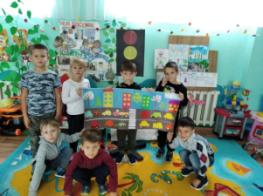 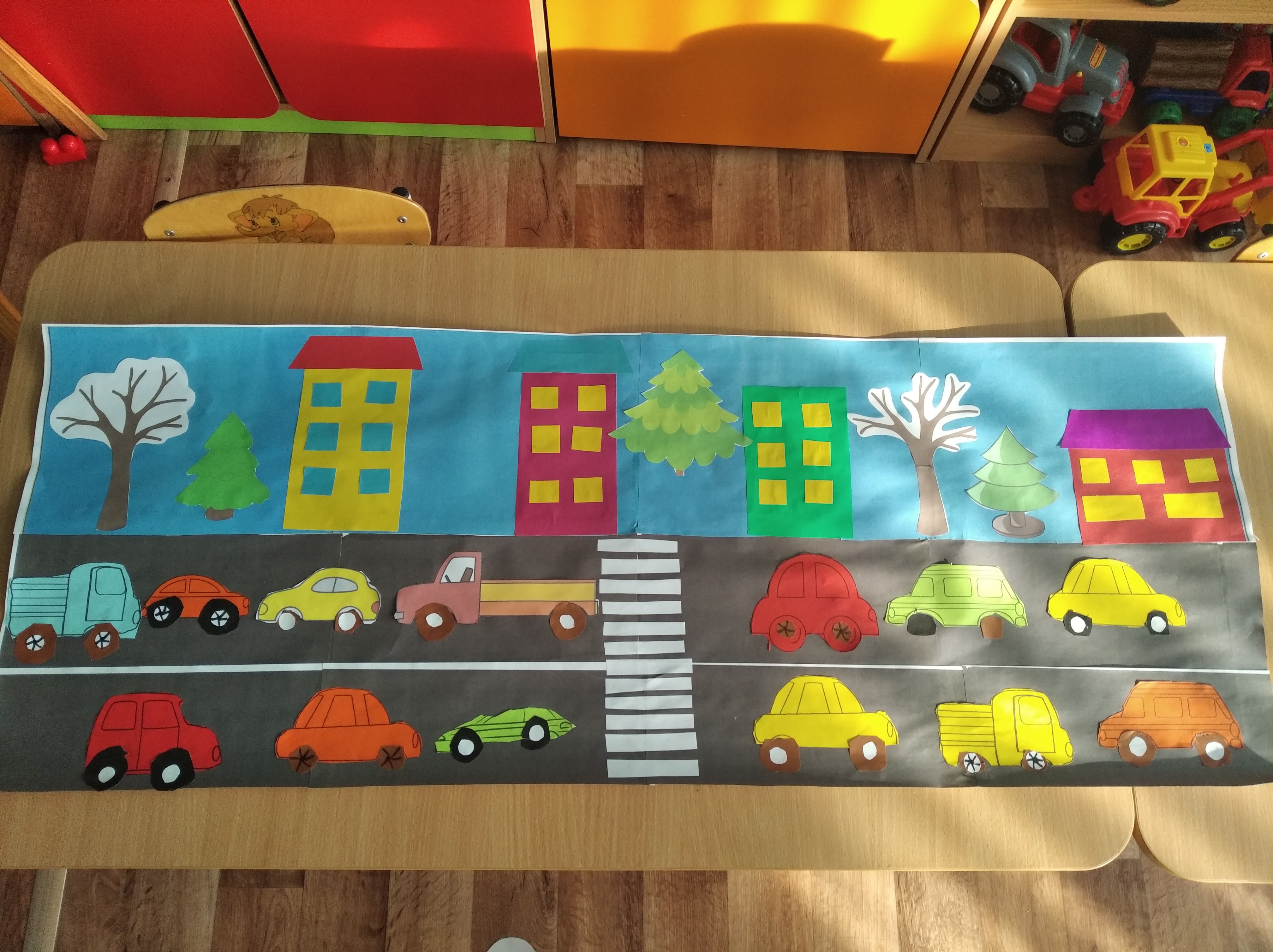 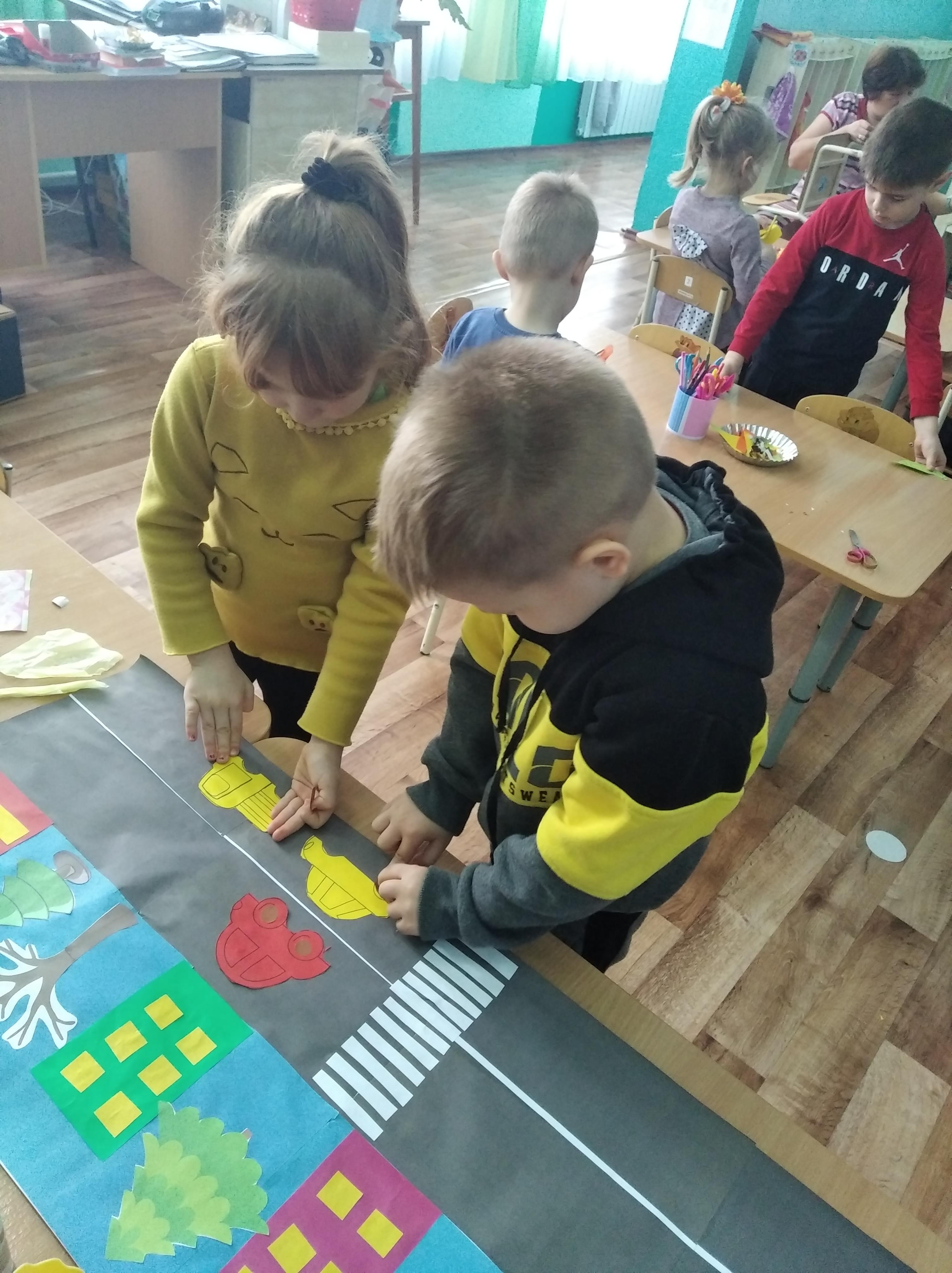 «Наши верные друзья»
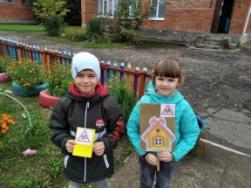 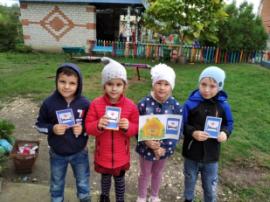 Знаки
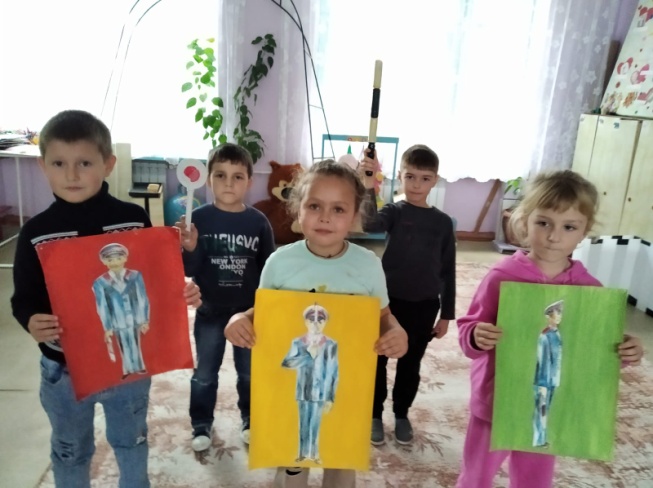 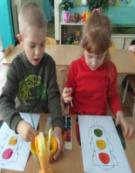 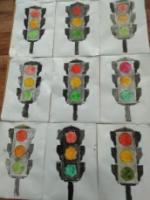 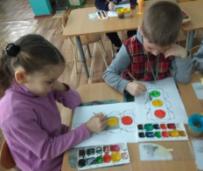 Беседа « Жезл. Что это?»
Светофор
«Мы – велосипедисты»
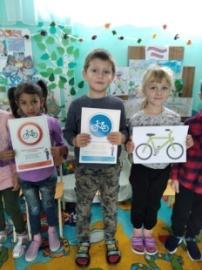 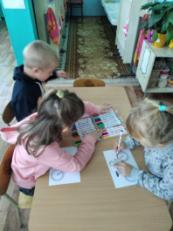 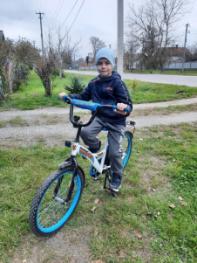 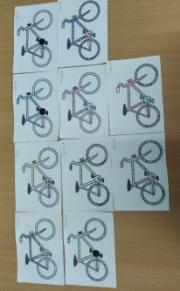 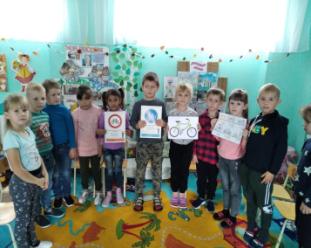 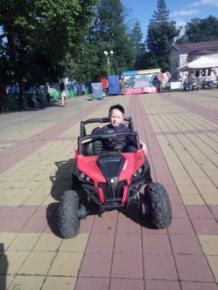 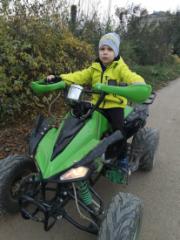 Мы- будущие водители
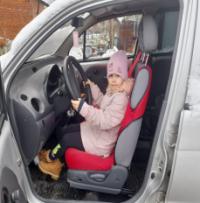 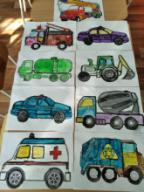 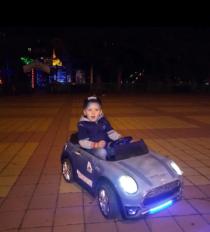 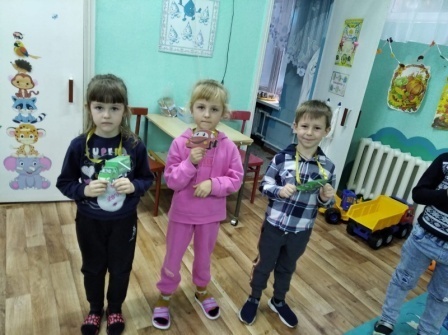 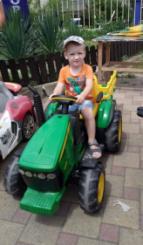 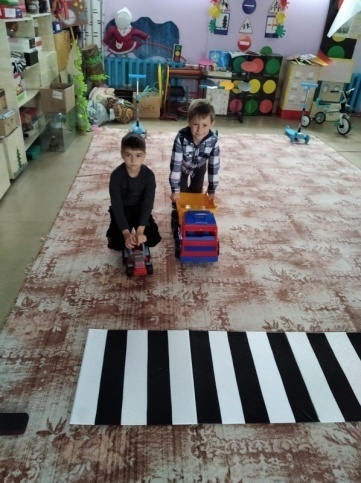 Конкурс рисунков
«Осторожно, дорога»
совместно с родителями
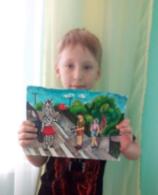 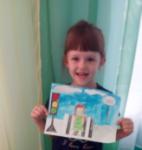 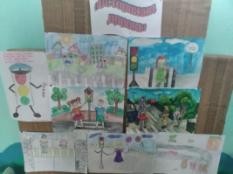 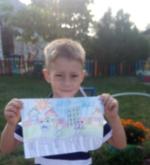 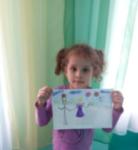 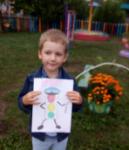 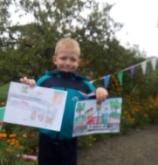 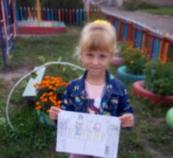 «Первая помощь»
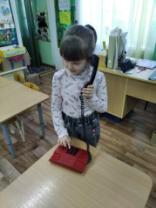 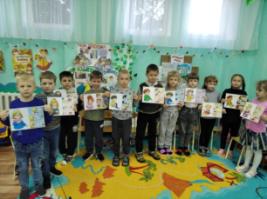 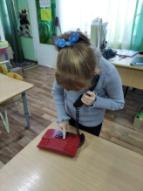 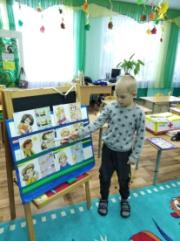 Вызываем скорую помощь
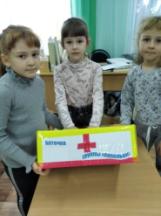 Знакомимся с последовательностью оказания первой помощи
Знакомство с аптечкой
Викторина «Правила движения- достойны уважения»
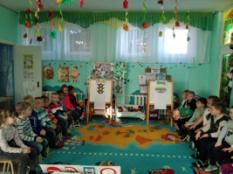 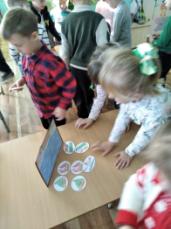 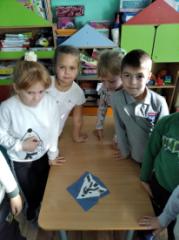 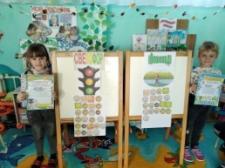 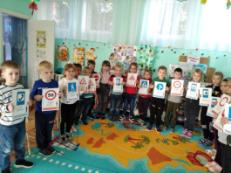 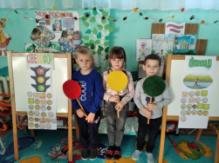 Спасибо за внимание!!!